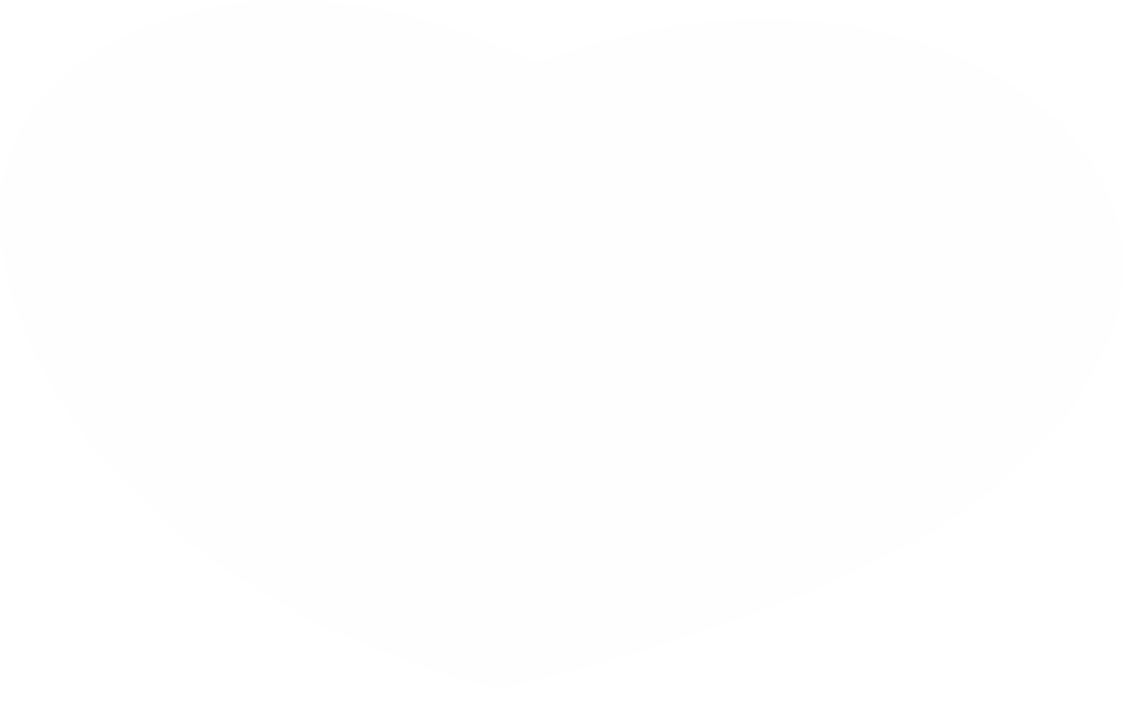 Chào mừng các con đến với tiết học
                Môn Khoa học
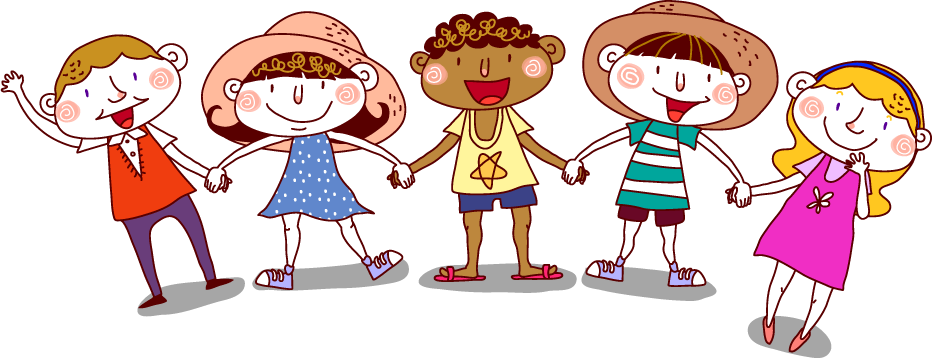 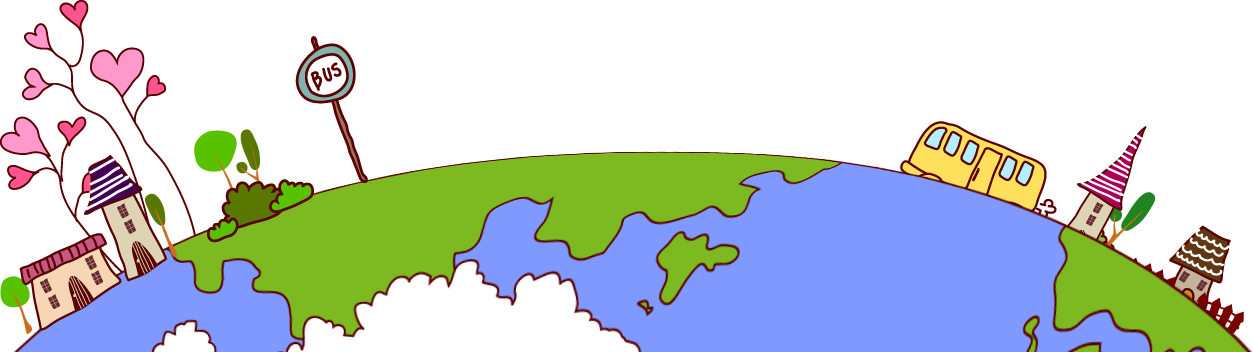 KHỞI ĐỘNG
Kể về bữa ăn của em ?
Em hãy kể thức ăn, đồ uống em thường dùng vào bữa sáng, trưa, tối
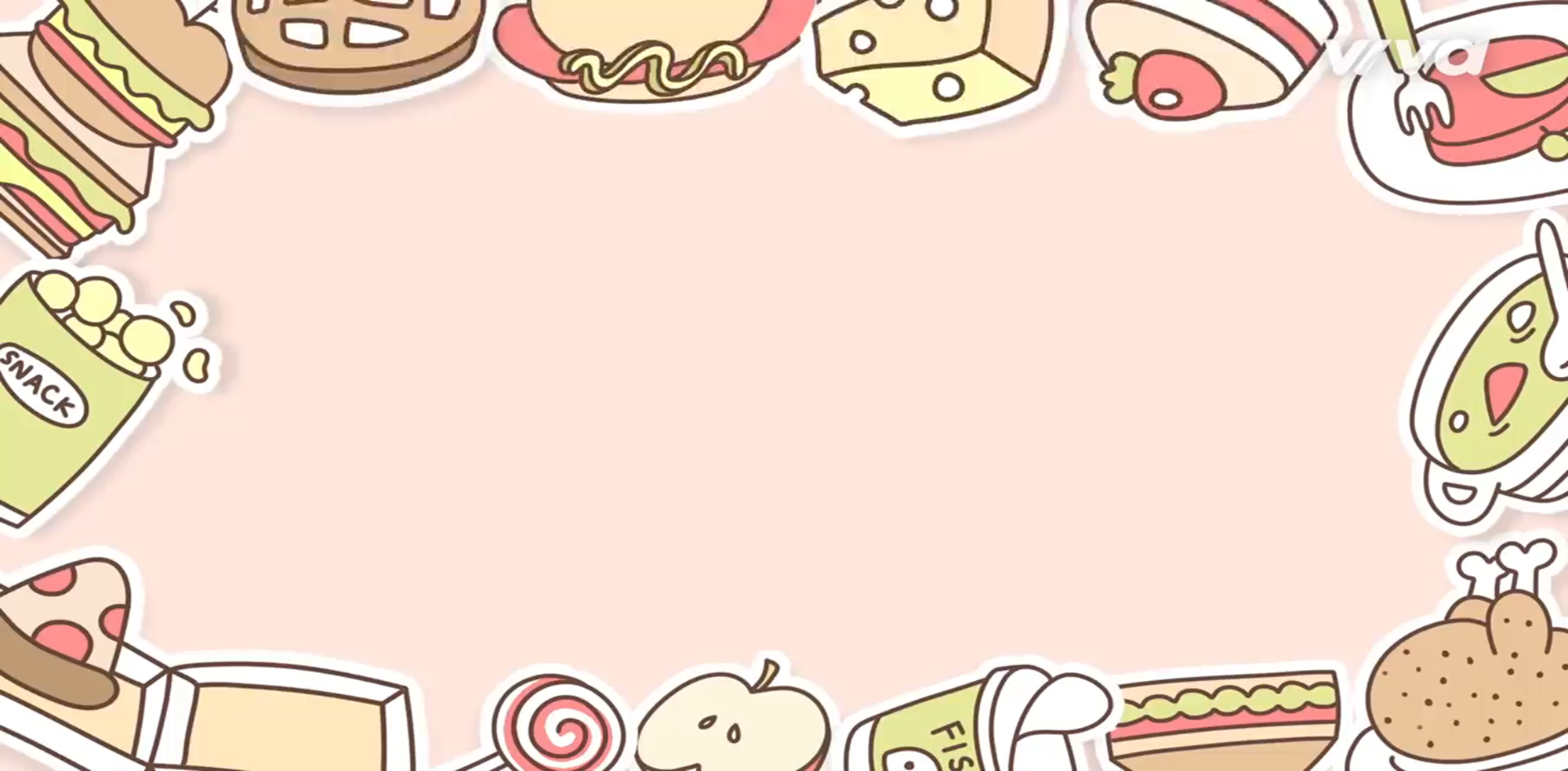 KHÁM PHÁ
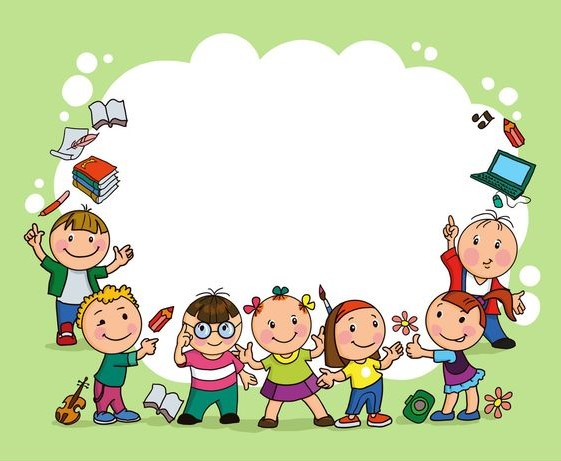 Thứ sáu ngày 17 tháng 9 năm 2021
KHOA HỌC
Các chất dinh dưỡng trong thức ăn 
Vai trò của chất bột đường.
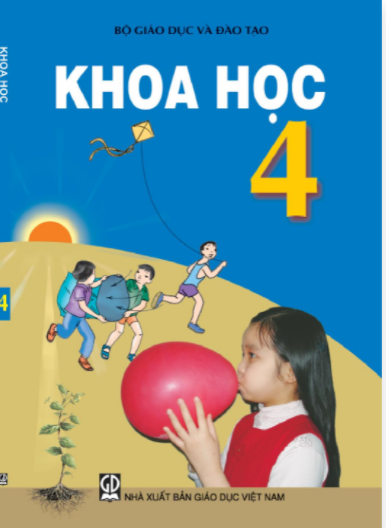 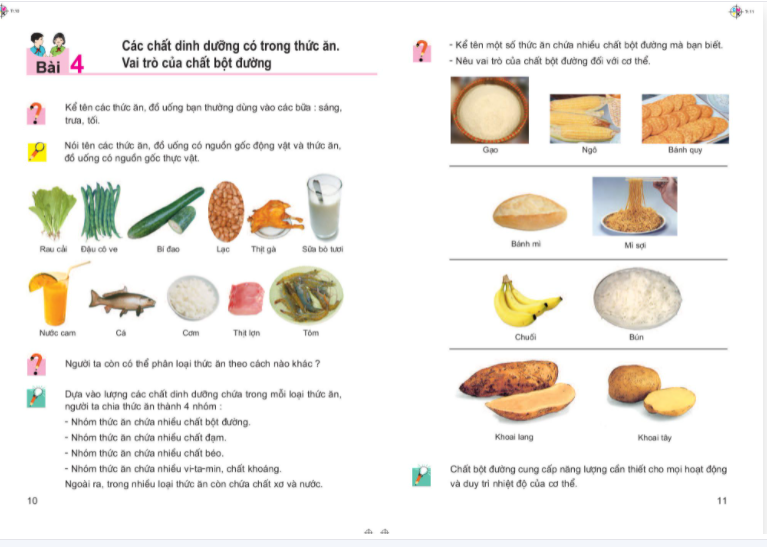 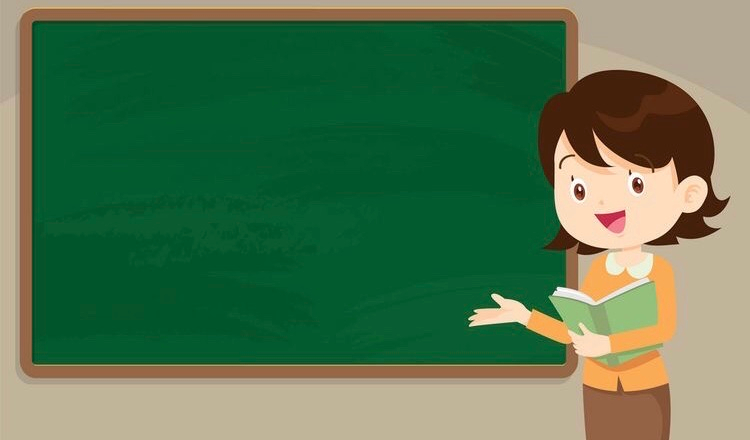 Thứ  sáu  ngày 17   tháng  9 năm 2021
Khoa học
Các chất dinh dưỡng có trong thức ăn.
Vai trò của chất bột đường
1. Cách phân loại thức ăn
2. Nhóm thức ăn có chứa nhiều chất bột đường.
   3. Và vai trò của của chất bột đường.
Trò chơi 
Thử tài hiểu biết
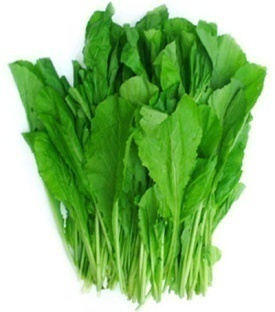 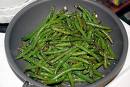 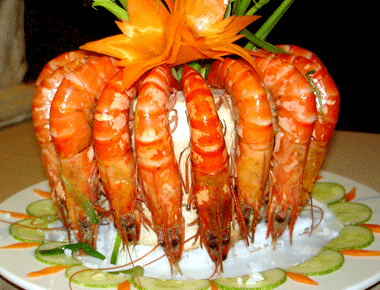 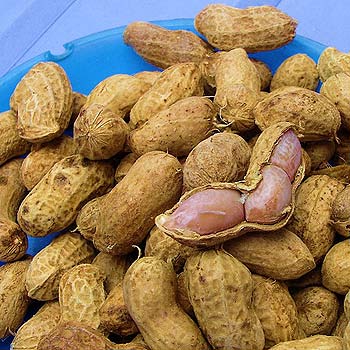 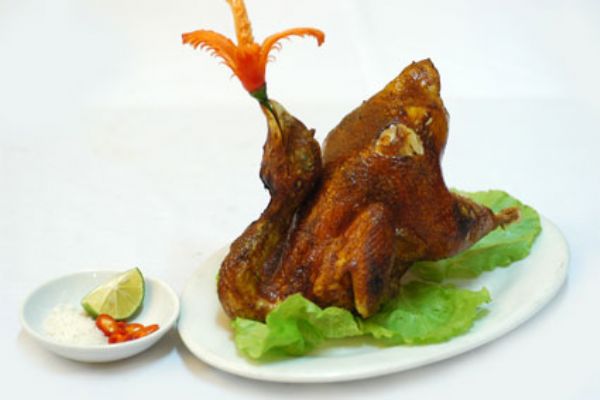 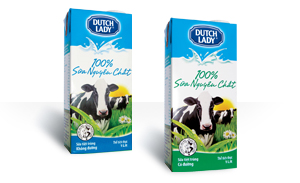 a.Rau cải
b.Đậu cô-ve
e.Tôm
c.Thịt gà
f.Đậu phộng
d.Sữa bò
Cột 2
Cột 1
Thức ăn, đồ uống có nguồn gốc thực vật
Thức ăn, đồ uống 
có nguồn gốc động vật
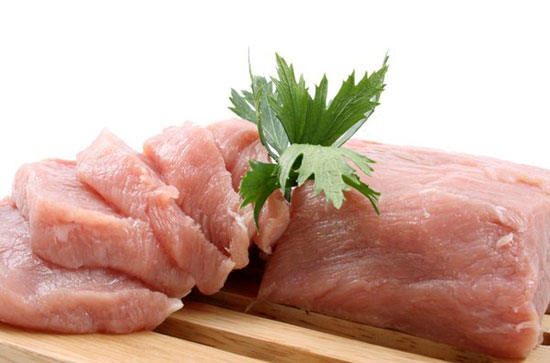 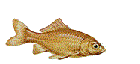 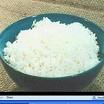 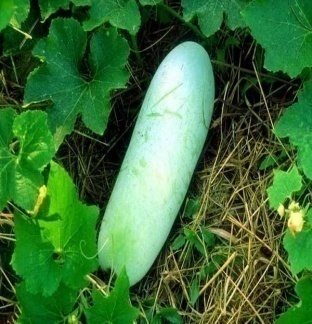 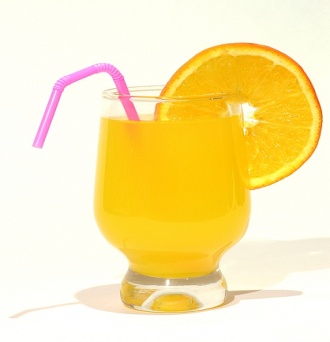 h.Cá
k.Bí đao
l.Nước cam
g.Thịt lợn
i.Cơm
Cách chơi
Các em quan sát và nối vào các cột phù hợp
Vd : Cột 1a,1b,1c
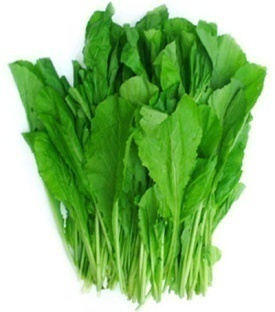 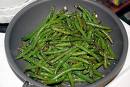 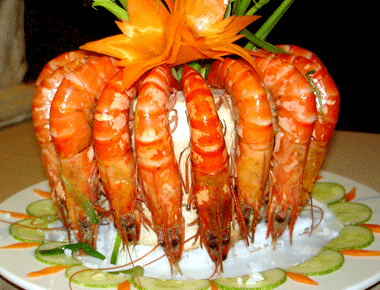 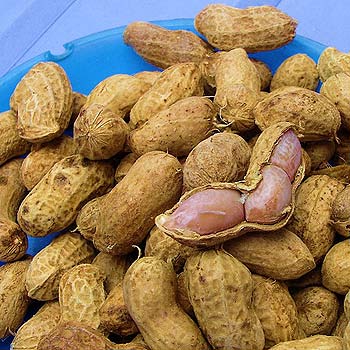 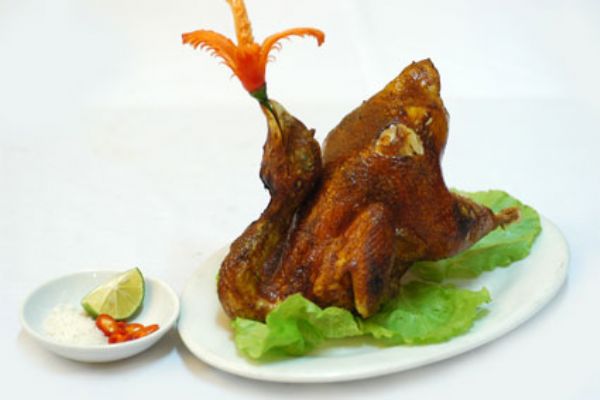 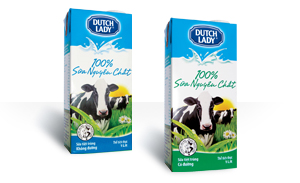 a.Rau cải
b.Đậu cô-ve
e.Tôm
c.Thịt gà
f.Đậu phộng
d.Sữa bò
Cột 2
Cột 1
Thức ăn, đồ uống có nguồn gốc thực vật
Thức ăn, đồ uống 
có nguồn gốc động vật
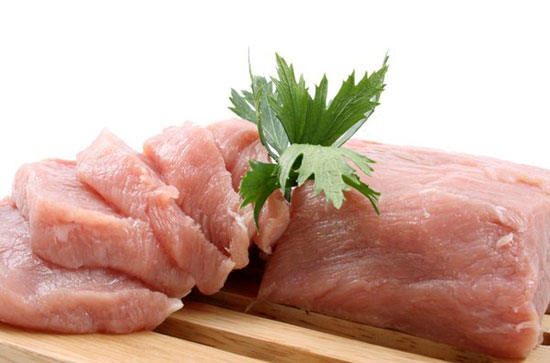 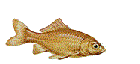 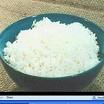 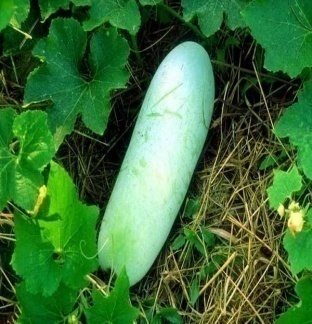 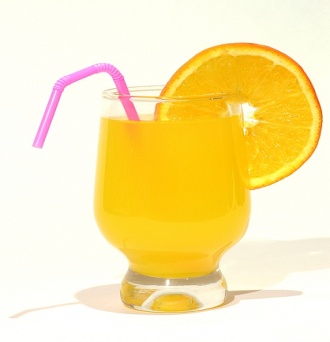 h.Cá
k.Bí đao
l.Nước cam
g.Thịt lợn
i.Cơm
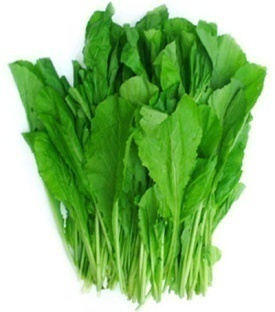 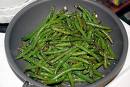 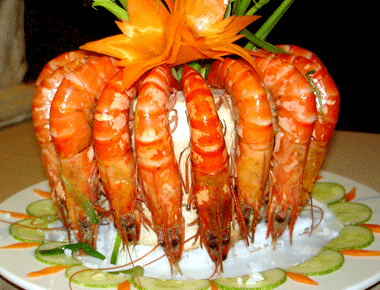 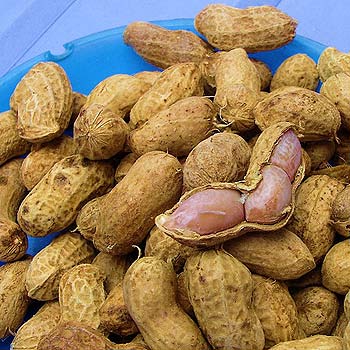 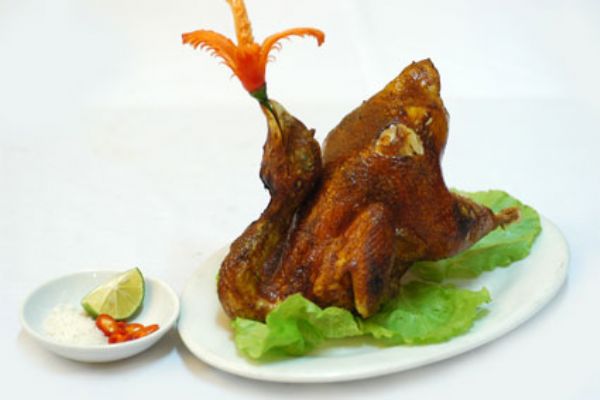 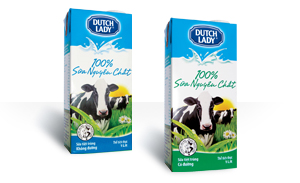 a.Rau cải
b.Đậu cô-ve
e.Tôm
c.Thịt gà
f.Đậu phộng
d.Sữa bò
Cột 2a,b,f,I,k,l
Cột 1 c,d,e,g,h
Thức ăn, đồ uống có nguồn gốc thực vật
Thức ăn, đồ uống 
có nguồn gốc động vật
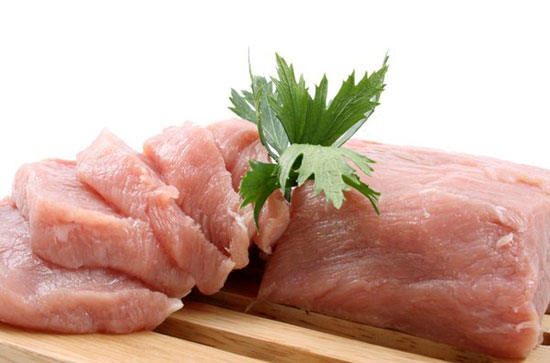 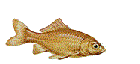 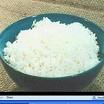 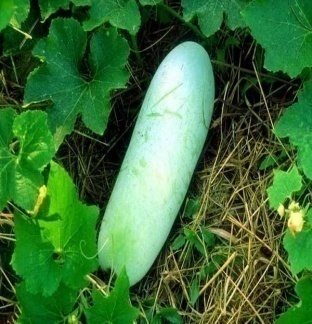 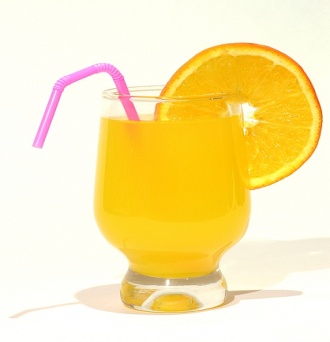 h.Cá
k.Bí đao
l.Nước cam
g.Thịt lợn
i.Cơm
Thức ăn, đồ uống 
có nguồn gốc động vật
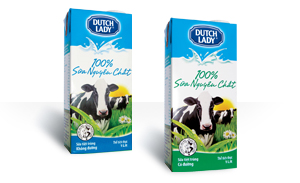 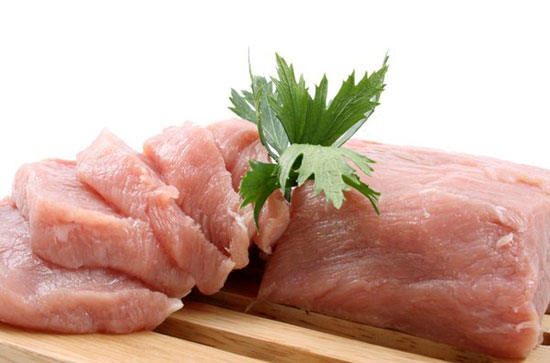 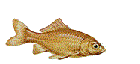 Sữa bò
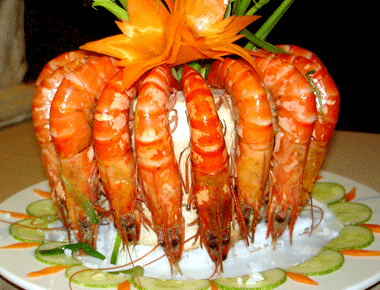 Thịt lợn
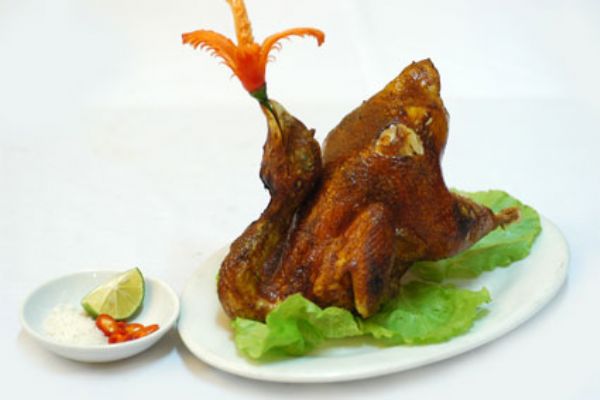 Cá
Thịt gà
Tôm
Thức ăn, đồ uống có nguồn gốc thực vật
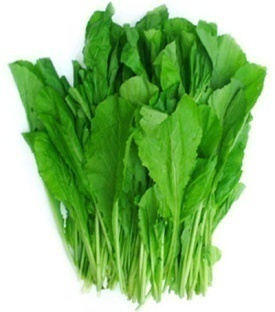 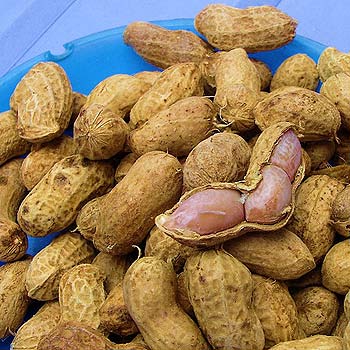 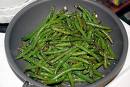 Đậu cô-ve
Đậu phộng
Rau cải
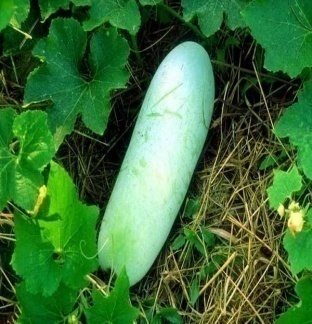 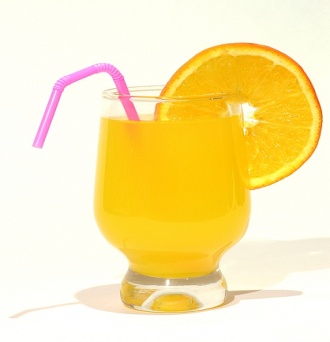 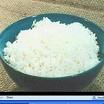 Bí đao
Cơm
Nước cam
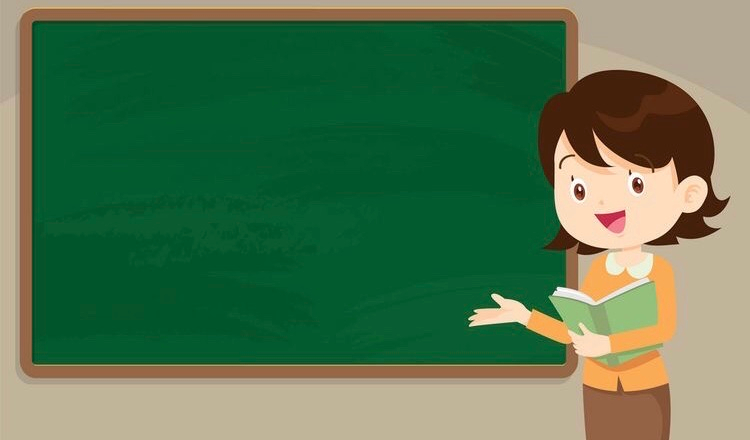 Người ta phân loại thức ăn theo cách nào?
Có hai cách phân loại thức ăn:
- Dựa vào nguồn gốc thức ăn (động vật hay thực vật).
Dựa vào các chất dinh dưỡng có trong thức ăn. Chia thức ăn thành 4 nhóm:
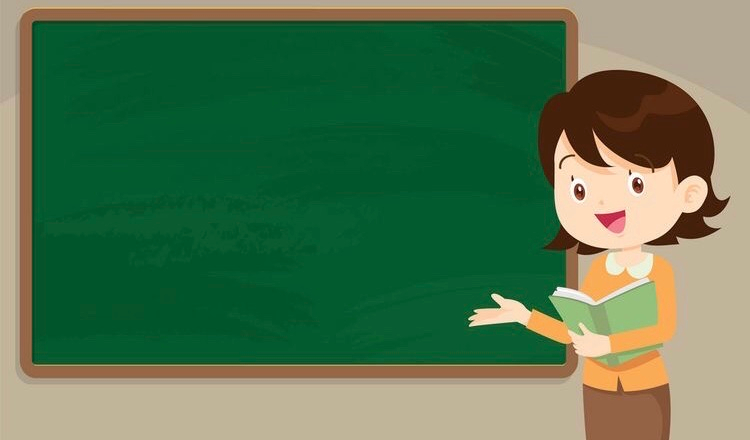 Dựa vào các chất dinh dưỡng có trong thức ăn. Chia thức ăn thành 4 nhóm:
+ Nhóm thức ăn chứa nhiều chất bột đường.
+ Nhóm thức ăn chứa nhiều chất đạm.
+ Nhóm thức ăn chứa nhiều chất chất béo.
+ Nhóm thức ăn chứa nhiều vi-ta-min và chất khoáng.
Ngoài ra trong nhiều loại thức ăn còn chứa chất xơ và nước.
Hoạt động 1
Phân loại thức ăn và đồ uống
Gọi tên một số loại thức ăn chứa nhiều chất bột đường sau đây:
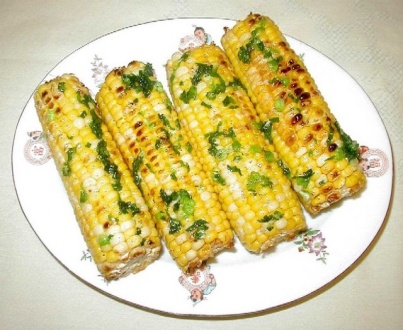 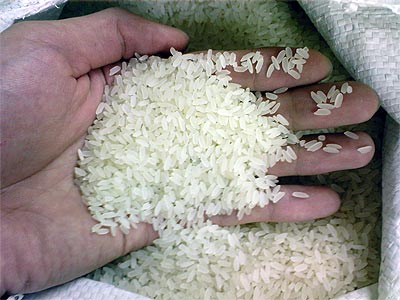 ?
Gạo
?
Bắp (ngô)
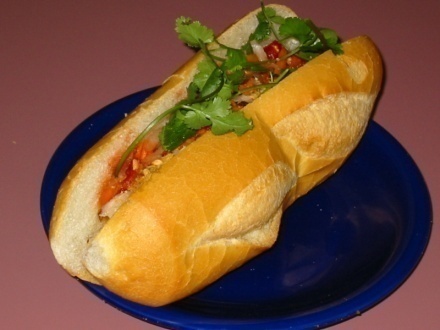 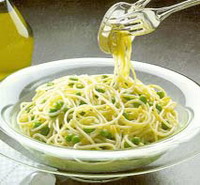 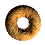 ?
Mì sợi
?
?
Bánh mì
Bánh quy
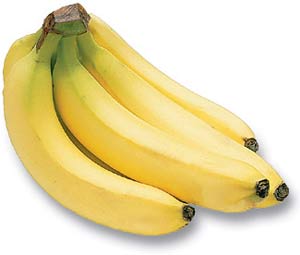 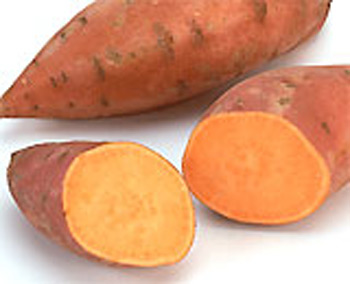 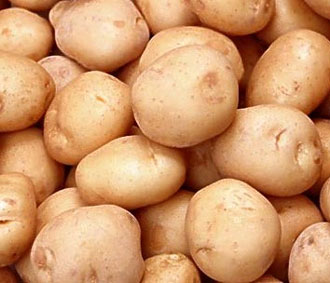 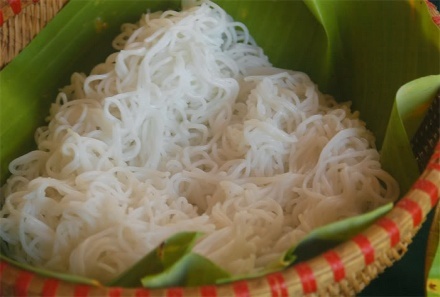 ?
?
?
?
Bún
Khoai lang
Khoai tây
Chuối
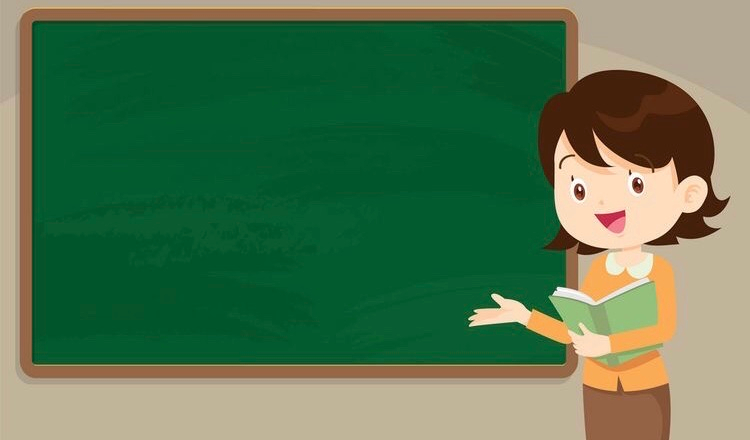 Nếu chúng ta không ăn những thức ăn trên thì chúng ta sẽ như thế nào?
Chất bột đường cung cấp năng lượng cho mọi hoạt động và duy trì nhiệt độ của cơ thể.
Hoạt động 2: 
Nhóm thức ăn chứa nhiều chất bột đường và vai trò của chúng
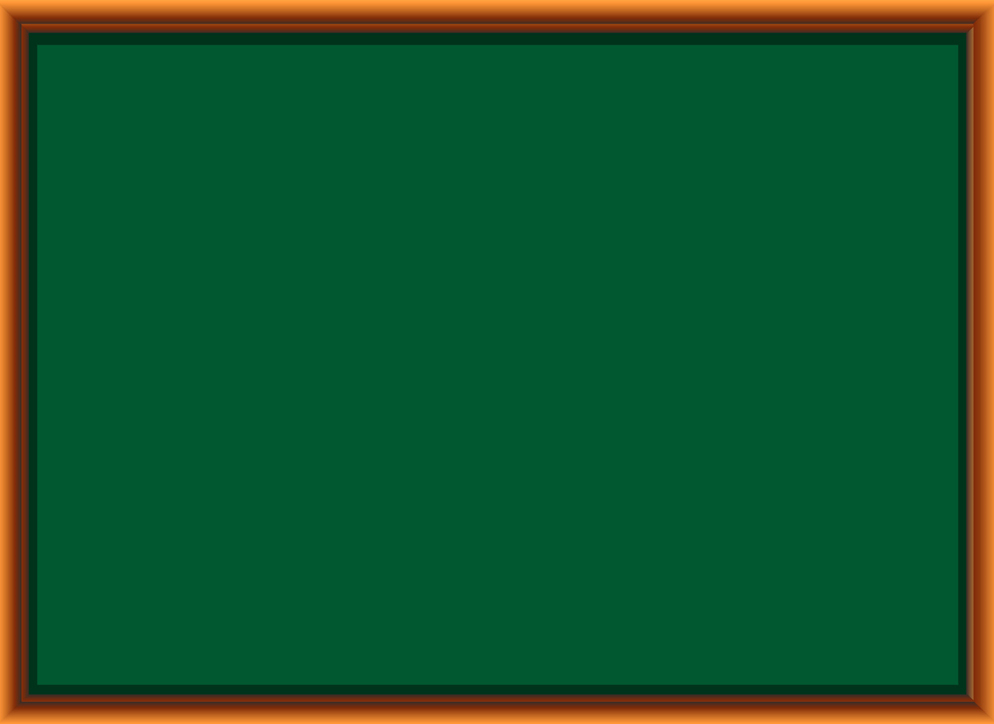 - Hoàn thành bảng sau:
Cây lúa
Cây bắp (cây ngô)
Cây lúa mì
Cây lúa mì
Cây lúa mì
Cây chuối
Cây lúa
Cây khoai lang
Cây khoai tây
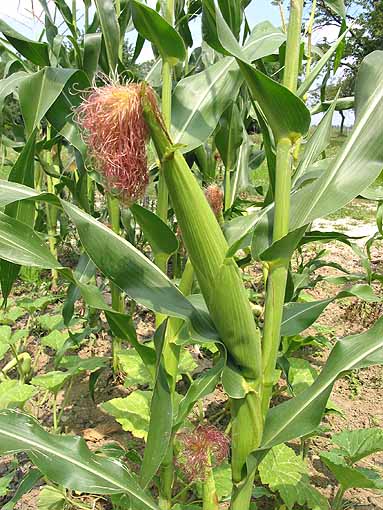 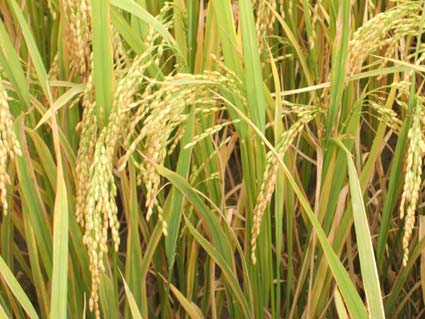 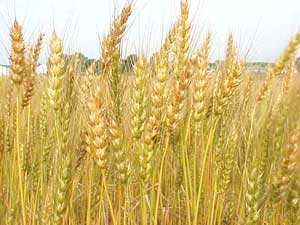 Cây bắp ngô
Cây lúa mì
Cây lúa
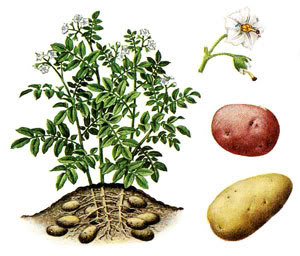 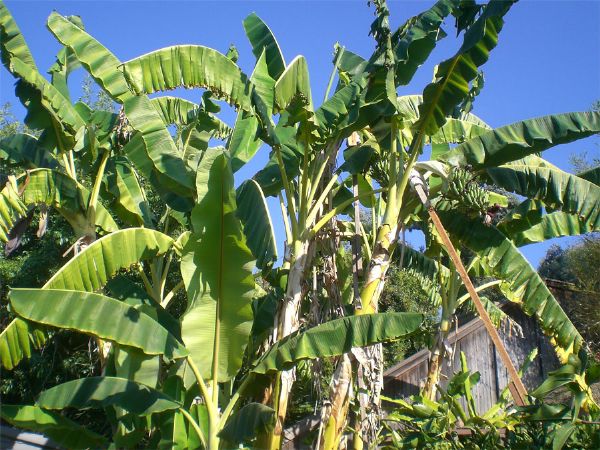 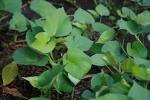 Cây khoai lang
Cây khoai tây
Cây chuối
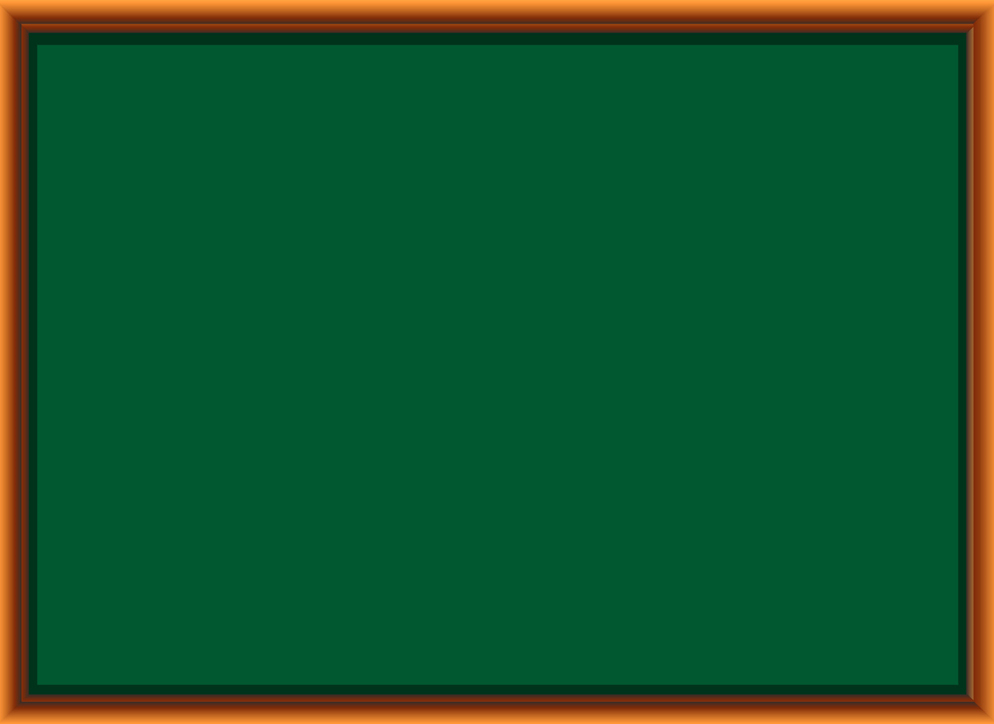 Thức ăn gồm những nhóm nào?
Nhóm chứa 
nhiều chất bột đường.
Nhóm chứa nhiều chất đạm.
Thức
 ăn
Nhóm chứa nhiều chất béo.
Nhóm chứa nhiều vi-ta-min
         và chất khoáng.
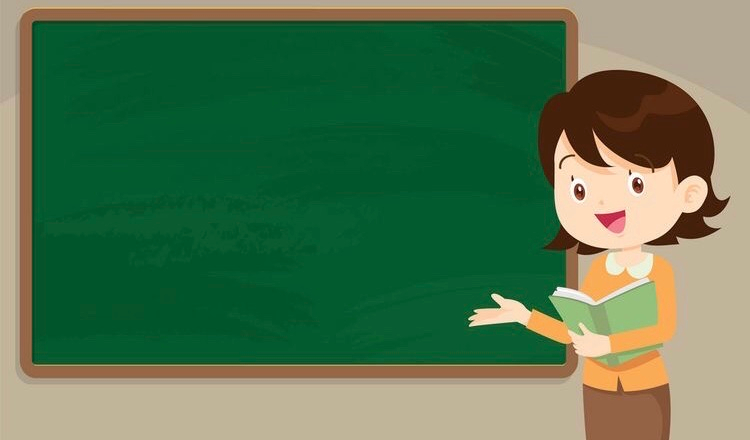 Vai trò của những thức ăn chứa chất bột đường là gì?
Vai trò của những thức ăn chứa chất bột đường là cung cấp năng lượng cho mọi hoạt động và duy trì nhiệt độ của cơ thể.
Củng cố
Trò chơi
Giải cứu đại dương
[Speaker Notes: BÀI GIẢNG ĐƯỢC THỰC HIỆN BỞI HUY DUẨN. GMAIL: huyduan2410@gmail.com - https://www.facebook.com/huyduan24/]
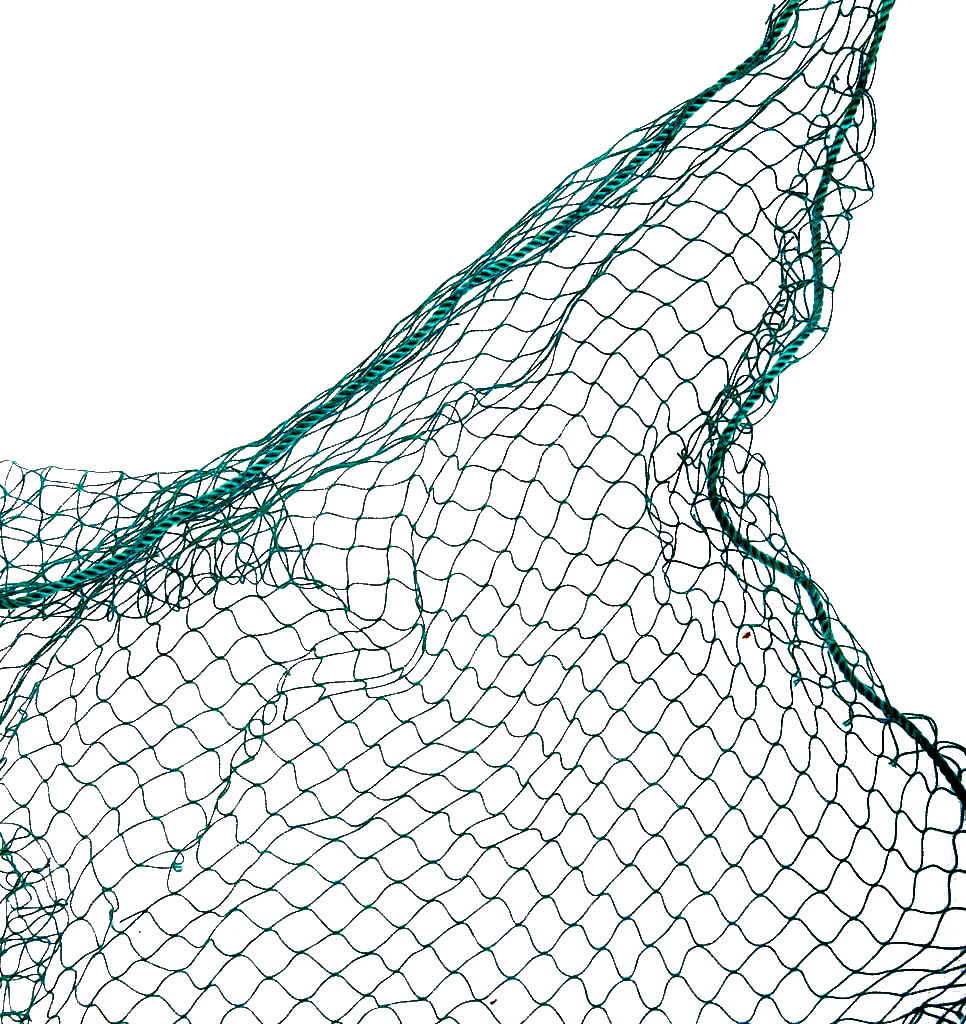 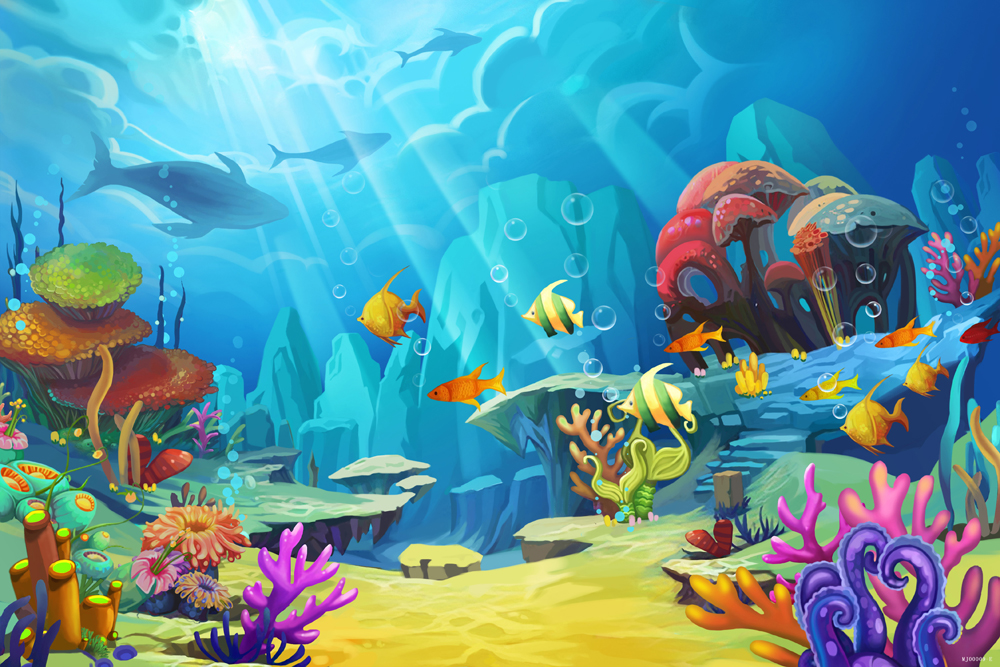 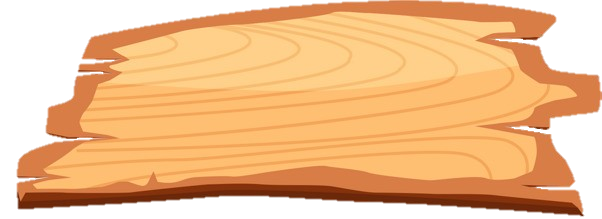 GIẢI CỨU
ĐẠI DƯƠNG
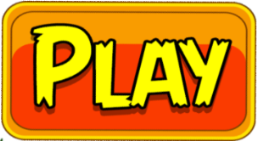 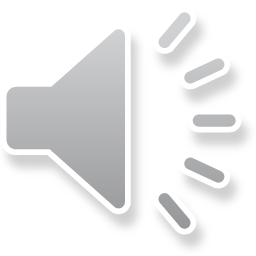 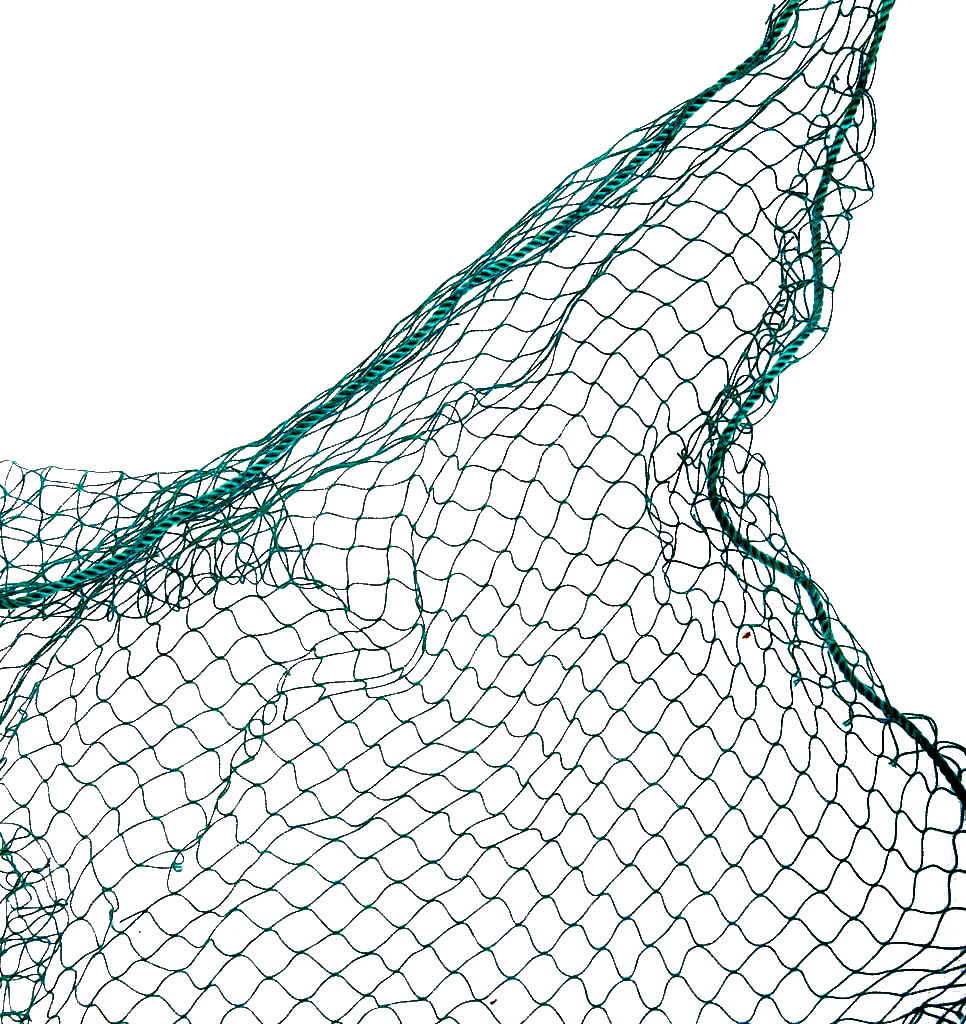 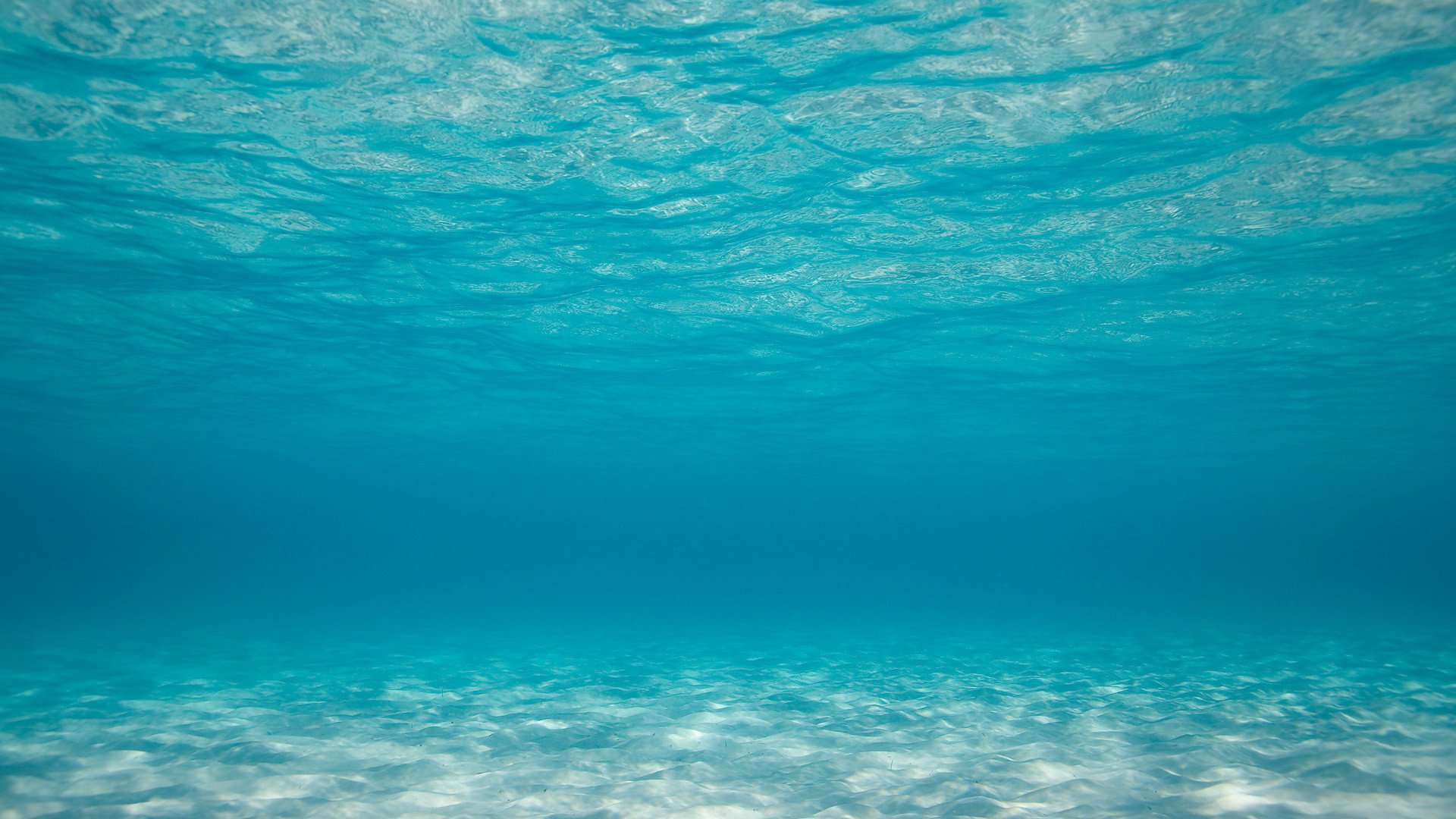 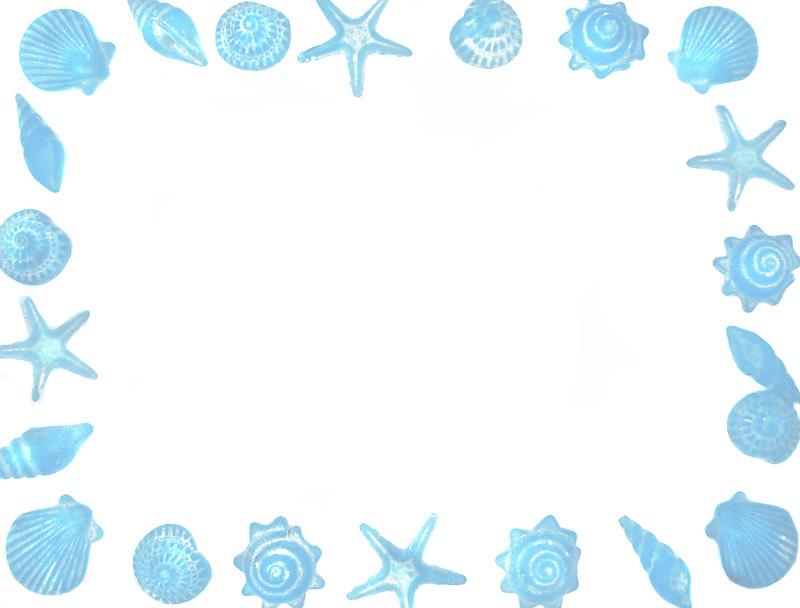 Dựa vào các chất dinh dưỡng trong thức ăn .Thức ăn được chia thành mấy nhóm ?
Bắt đầu!
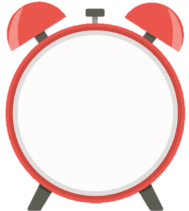 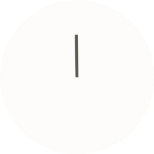 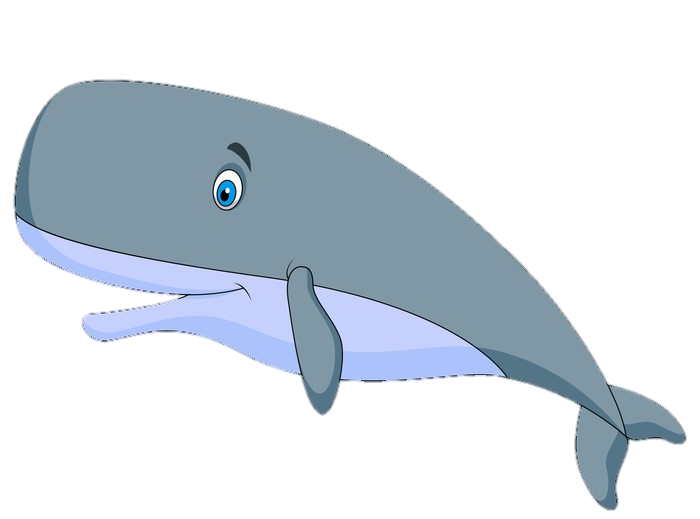 A.3 nhóm
B.4nhóm
D.6nhóm
C.5nhóm
HẾT GIỜ
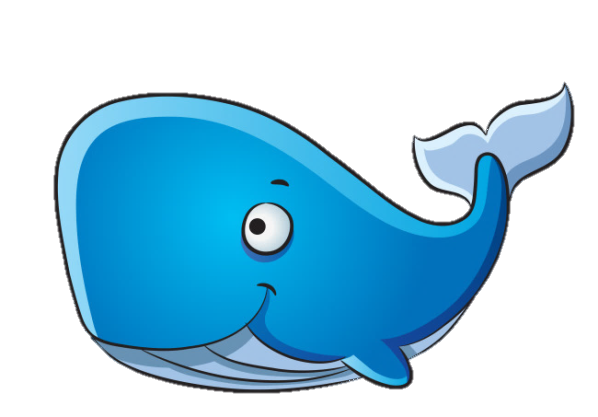 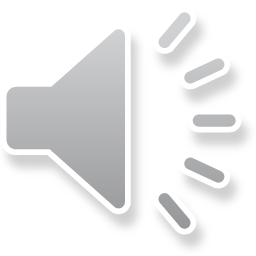 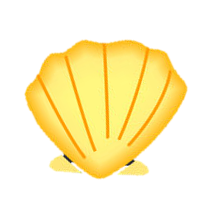 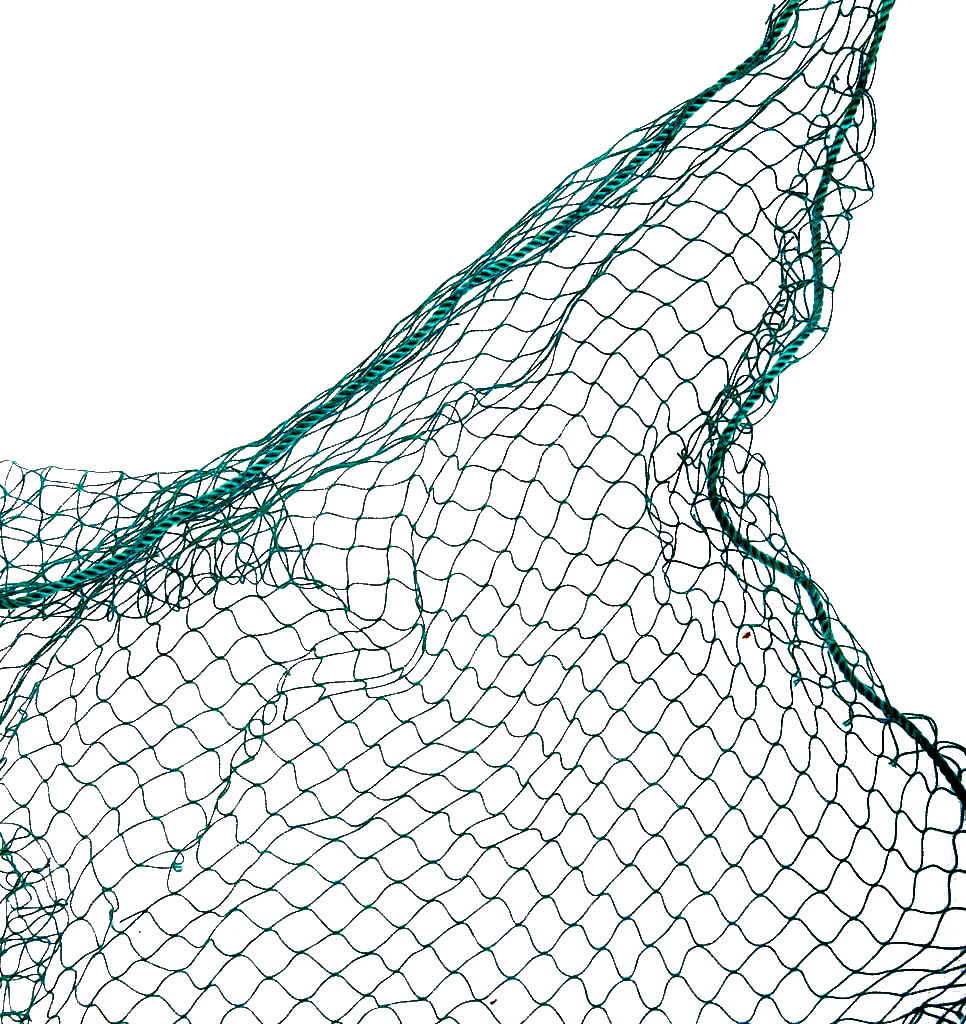 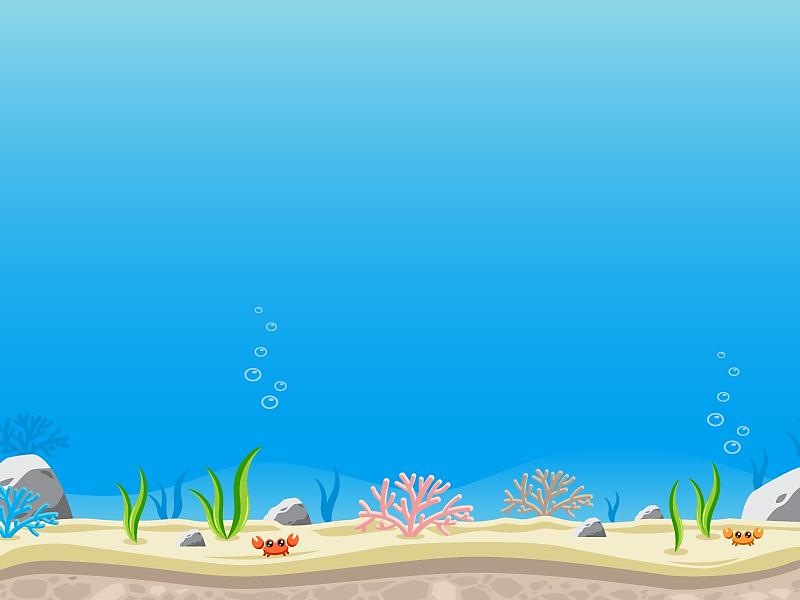 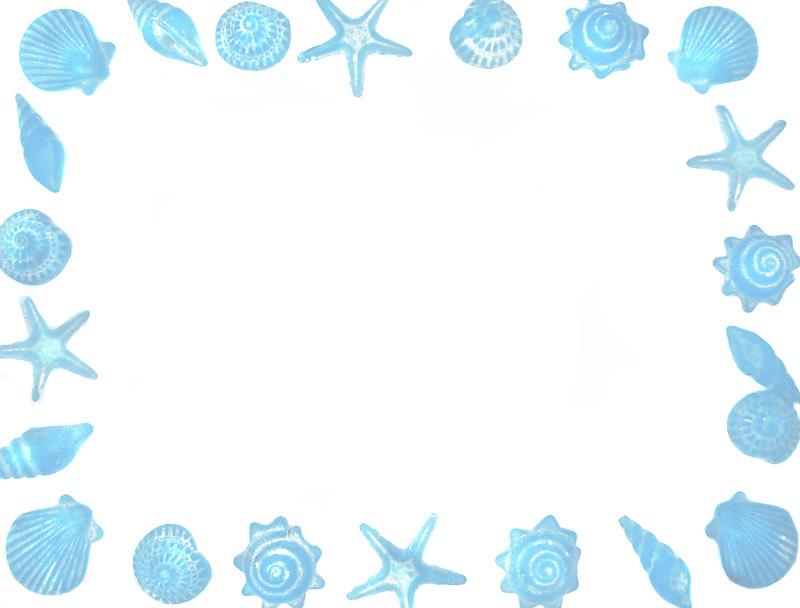 Bắt đầu!
Các thức ăn chứa nhiều chất đường bột là ?
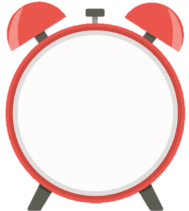 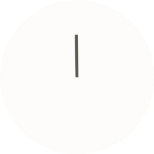 A.Cá, rau cải
B.Trứng
D.Gạo , khoai
C.Thịt gà
HẾT GIỜ
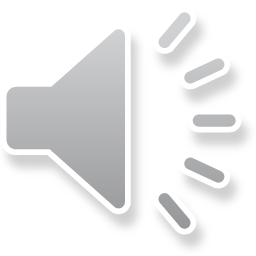 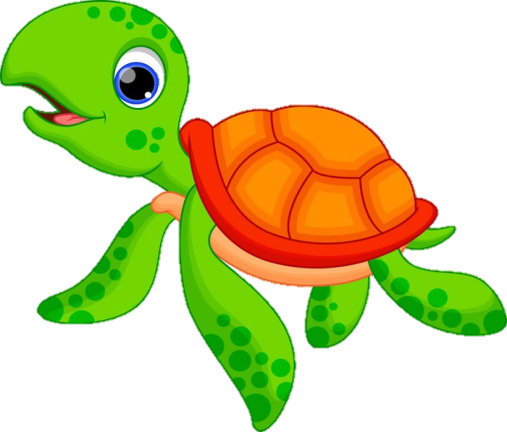 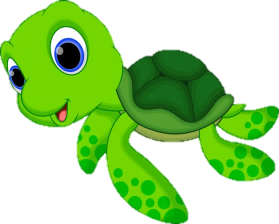 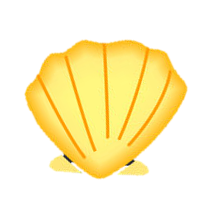 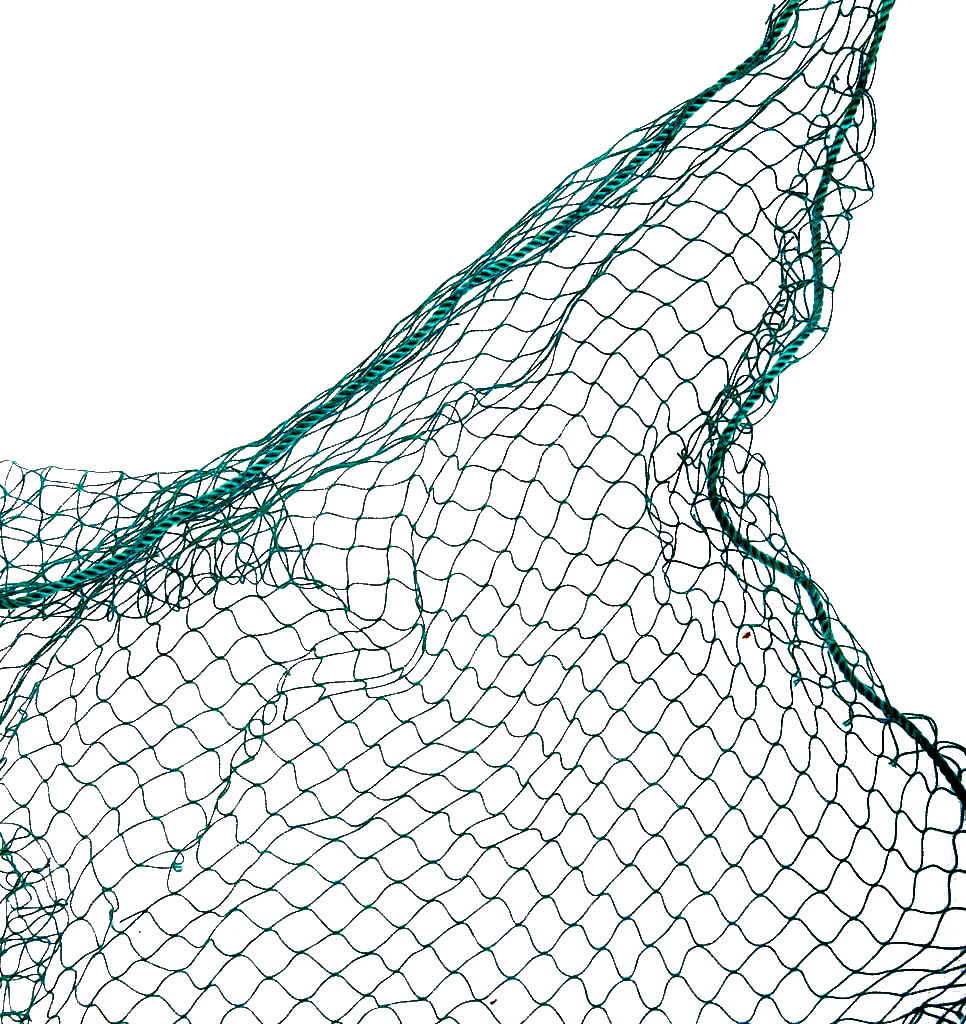 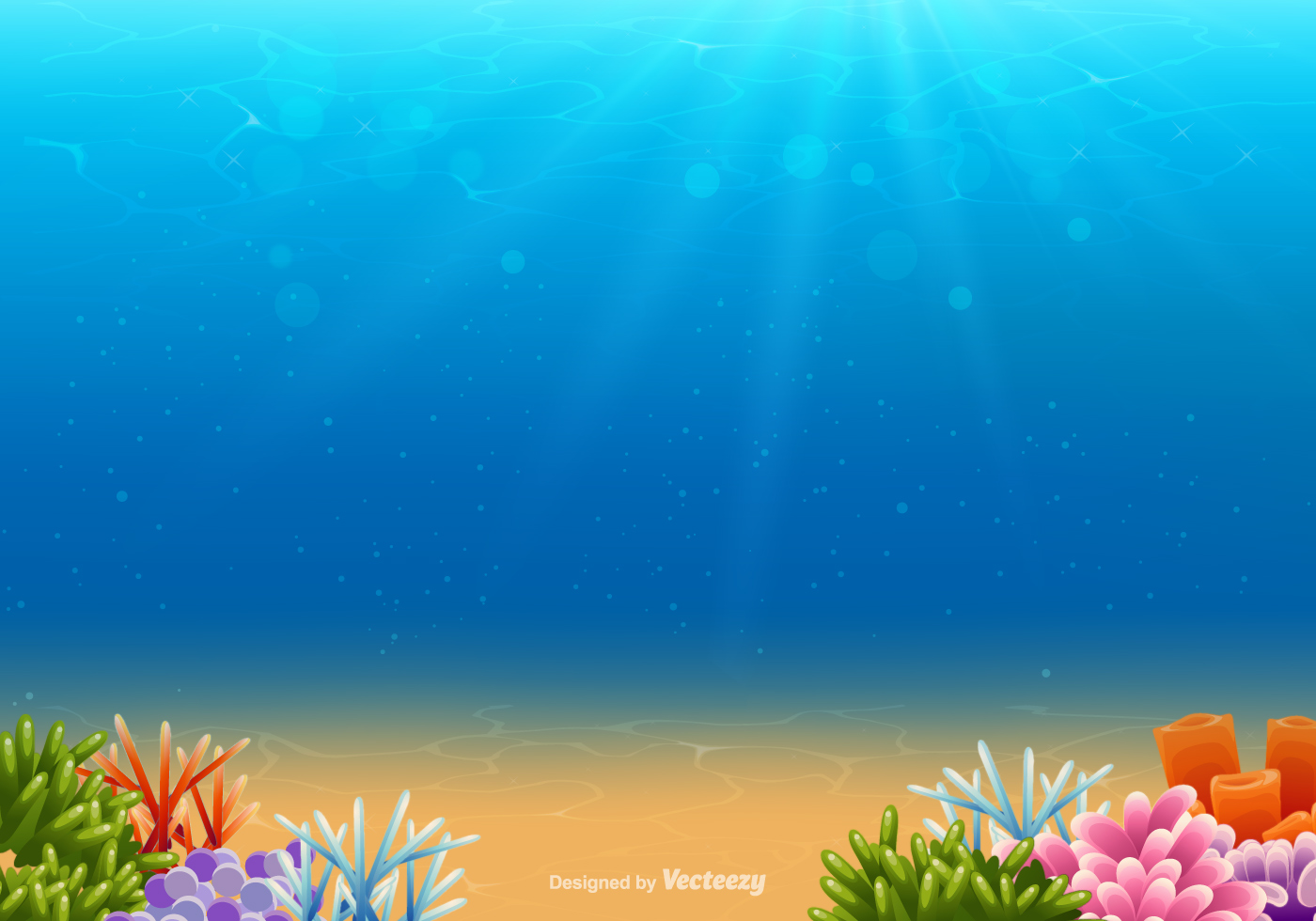 Cung cấp năng lượng cần thiết cho mọi hoạt động và duy trì nhiệt độ cơ thể.
Là vai trò của chất nào ?
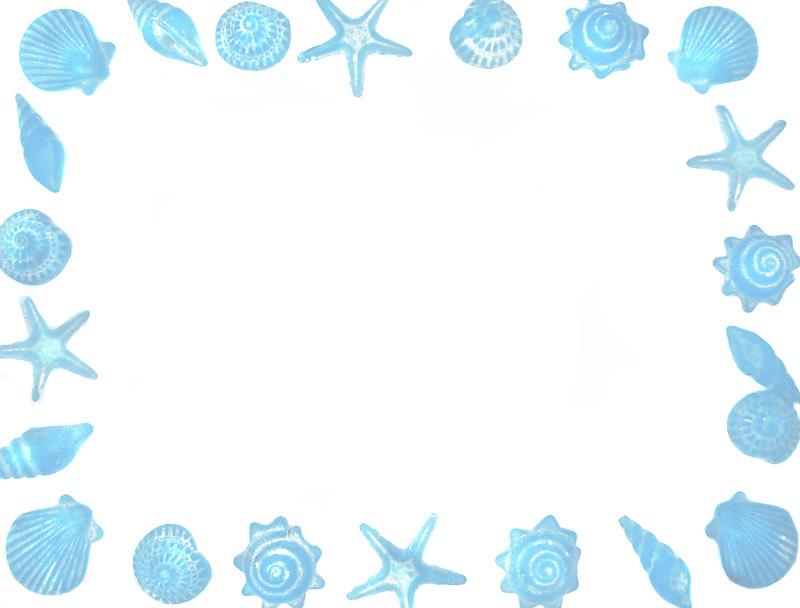 Bắt đầu!
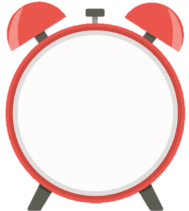 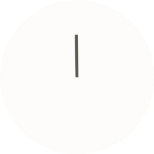 B.Chất béo
A.Chất đạm
D.Vitamin và khoáng chất
C. Chất đường bột
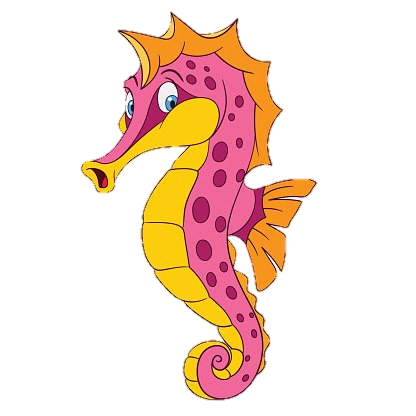 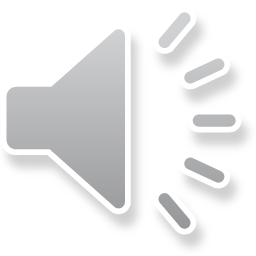 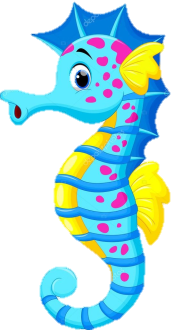 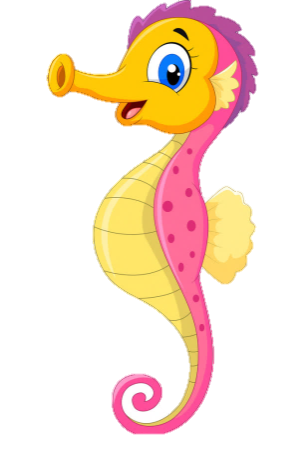 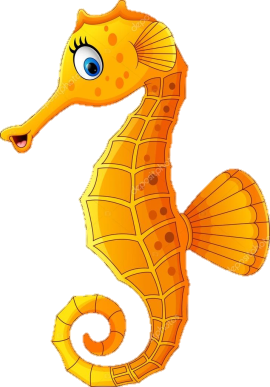 HẾT GIỜ
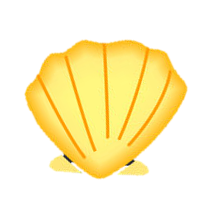 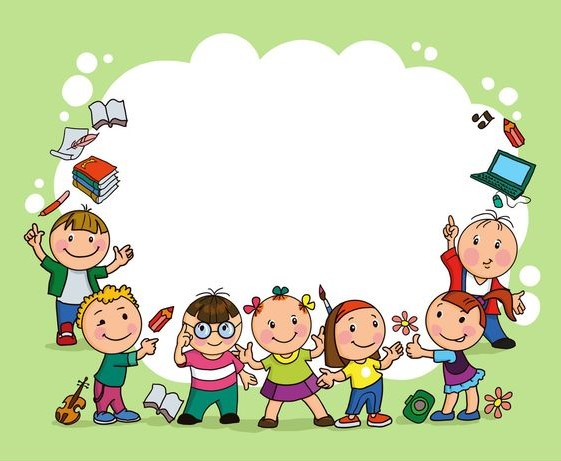 Dặn dò 
Xem lại bài và chuẩn bị bài mới
Vai trò của chất đạm và chất béo
Thứ sáu ngày 17 tháng 9 năm 2021
Khoa học
     Các chất dinh dưỡng có trong thức ăn.
            Vai trò của chất bột đường.
1-Các chất dinh dưỡng có trong thức ăn.
    Chất bột đường,chất đạm,chất béo,vi-ta-min,chất khoáng.
2-Một số thức ăn chứa nhiều chất bột đường: gạo,bánh mì, ngô, khoai, sắn,….
3-Vai trò của chất bột đường:
     + Duy trì nhiệt độ của cơ thể.
     + Cung cấp năng lượng cho mọi hoạt động.